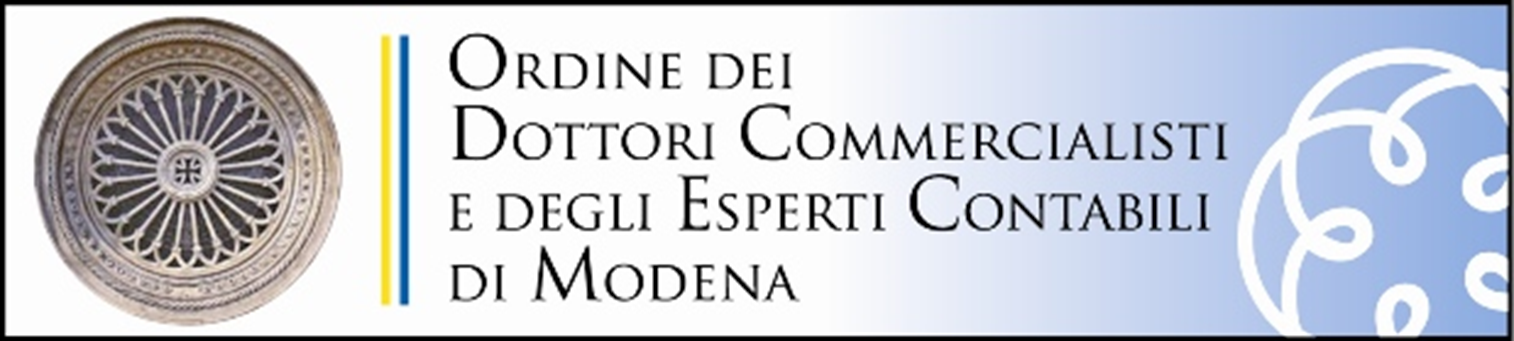 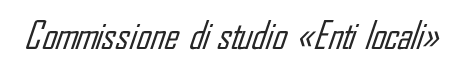 LAVORO AGILE             (smart working)1°parte20  November  2020
a cura del Dott. Rag. Pietro Parisi
1
LEGGE 16 giugno 1998, n. 191
ACCORDO ARAN/SINDACATI DEL 23/03/2000
DECRETO LEGISLATIVO 30 marzo 2001, n. 165 – ART. 4
DECRETO LEGISLATIVO 18 agosto 2000, n. 267
LEGGE 7 agosto 2015, n. 124
LEGGE n. 81 del 22 maggio 2017
Direttiva n. 3/2017 Funzione Pubblica
CCNL 21 maggio 2018
DL 6/2020 e DPCM 23/02/2020
DECRETO-LEGGE 2 marzo 2020, n. 9
Direttiva n. 1 del 25 febbraio 2020 Funzione Pubblica
DPCM del 01/03/2020
Circolare n. 1 del 4 marzo 2020 della Funzione Pubblica
Direttiva n. 2 del 12/03/2020 Funzione Pubblica
Circolare n. 2 del 1° aprile 2020 della Funzione Pubblica
D.L. 18/2020 (c.d. CURA ITALIA) convertito in Legge n. 27 del 24 aprile 2020
Circolare n. 3 del 24 luglio 2020 della Funzione Pubblica
D.L. 104/2020 (c. d. Decreto di Agosto) convertito in Legge  126/2000
Fonti: normative edemergenziali1° PARTE
2
Legge 16 giugno 1998, n. 191" Modifiche ed integrazioni alle leggi 15 marzo 1997, n. 59, e 15 maggio 1997, n. 127, nonché' norme in materia di formazione del personale dipendente e di lavoro a distanza nelle pubbliche amministrazioni. Disposizioni in materia di edilizia scolastica".Collegato alla legge di Bilancio dello Stato per l'anno 1998pubblicata nella Gazzetta Ufficiale n. 142 del 20 giugno 1998 - Supplemento Ordinario n. 110                                                                                                                                                         Sperimentazione – 1° fase
Art. 4.(Telelavoro)
1. Allo scopo di razionalizzare l'organizzazione del lavoro e di realizzare economie di gestione attraverso l'impiego flessibile delle risorse umane, le amministrazioni pubbliche di cui all'articolo 1, comma 2, del decreto legislativo 3 febbraio 1993, n. 29, possono avvalersi di forme di lavoro a distanza. A tal fine, possono installare, nell'ambito delle proprie disponibilità di bilancio, apparecchiature informatiche e collegamenti telefonici e telematici necessari e possono autorizzare i propri dipendenti ad effettuare, a parità di salario, la prestazione lavorativa in luogo diverso dalla sede di lavoro, previa determinazione delle modalità per la verifica dell'adempimento della prestazione lavorativa.
2. I dipendenti possono essere reintegrati, a richiesta, nella sede di lavoro originaria.
3. Con regolamento da emanare ai sensi dell'articolo 17, comma 2, della legge 23 agosto 1988, n. 400, su proposta del Presidente del Consiglio dei ministri, sentita l'Autorità per l'informatica nella pubblica amministrazione, entro centoventi giorni dalla data di entrata in vigore della presente legge, sono disciplinate le modalità organizzative per l'attuazione del comma 1 del presente articolo, ivi comprese quelle per la verifica dell'adempimento della prestazione lavorativa, e le eventuali abrogazioni di norme incompatibili. Le singole amministrazioni adeguano i propri ordinamenti ed adottano le misure organizzative volte al conseguimento degli obiettivi di cui al presente articolo.
4. Nella materia di cui al presente articolo le regioni e le province autonome di Trento e di Bolzano provvedono con proprie leggi.
5. La contrattazione collettiva, in relazione alle diverse tipologie del lavoro a distanza, adegua alle specifiche modalità della prestazione la disciplina economica e normativa del rapporto di lavoro dei dipendenti interessati. Forme sperimentali di telelavoro possono essere in ogni caso avviate dalle amministrazioni interessate, sentite le organizzazioni sindacali maggiormente rappresentative e l'Autorità per l'informatica nella pubblica amministrazione, dandone comunicazione alla Presidenza del Consiglio dei ministri - Dipartimento della funzione pubblica.
3
ACCORDO ARAN/SINDACATI DEL 23/03/2000
carattere sperimentale dell’istituto, all’inizio del secondo biennio di applicazione le parti valuteranno l’opportunità di procedere ad eventuali modifiche 
le parti convengono preliminarmente sul fatto che necessitano di appropriate regole e strumenti idonei ad assicurare: 
      a) alla pubblica amministrazione la concreta possibilità di avvalersi funzionalmente di tale forma di flessibilità lavorativa; 
      b) al lavorate di scegliere una diversa modalità di prestazione del lavoro
gli istituti di partecipazione sindacale debbono essere attivati e conclusi in tempi strettamente congrui rispetto all’avvio e all’attuazione dei progetti
l’Amministrazione procederà all’assegnazione a posizioni di telelavoro dei lavoratori che si siano dichiarati disponibili
In caso di richieste superiori al numero delle posizioni l’Amministrazione utilizzerà i seguenti criteri di scelta: 
      a) situazioni di disabilità psico-fisiche tali da rendere disagevole il raggiungimento del luogo di lavoro; 
      b) esigenze di cura di figli minori di 8 anni; esigenze di cura nei confronti di familiari o conviventi, debitamente certificate; 
      c) maggiore tempo di percorrenza dall’abitazione del dipendente alla sede. 
.   il lavoratore, nel caso in cui la postazione sia ubicata presso la sua abitazione, è tenuto a consentire, con modalità concordate, l’accesso alle attrezzature di cui ha l’uso da parte degli addetti alla manutenzione, nonché del responsabile di prevenzione e protezione e da parte del delegato alla sicurezza, per verificare la corretta applicazione delle disposizioni in materia di sicurezza, relativamente alla postazione di telelavoro e alle attrezzature tecniche ad essa collegate. Il lavoratore deve strettamente attenersi alle norme di sicurezza vigenti e alle istruzioni impartite. 
.    al lavoratore, la cui postazione di lavoro è ubicata presso la sua abitazione, dovrà essere corrisposta una somma, che potrà per alcune spese essere anche forfettaria, a titolo di rimborso delle spese connesse ai consumi energetici e telefonici, nonché delle eventuali altre spese connesse all'effettuazione della prestazione.
4
DECRETO LEGISLATIVO 30 marzo 2001, n. 165 – ART. 4
2. Ai dirigenti spetta l'adozione degli atti e provvedimenti amministrativi, compresi tutti gli atti che impegnano l'amministrazione verso l'esterno, nonché' la gestione finanziaria, tecnica e amministrativa mediante autonomi poteri di spesa di organizzazione delle risorse umane, strumentali e di controllo. Essi sono responsabili in via esclusiva dell'attività amministrativa, della gestione e dei relativi risultati. 
3. Le attribuzioni dei dirigenti indicate dal comma 2 possono essere derogate soltanto espressamente e ad opera di specifiche disposizioni legislative.
5
DECRETO LEGISLATIVO 30 marzo 2001, n. 165 – ART. 5
2. Nell'ambito delle leggi e degli atti organizzativi di cui all'articolo 2, comma 1, le determinazioni per l'organizzazione degli uffici e le misure inerenti alla gestione dei rapporti di lavoro ((, nel rispetto del principio di pari opportunità, e in particolare la direzione e l'organizzazione del lavoro nell'ambito degli uffici)) sono assunte in via esclusiva dagli organi preposti alla gestione con la capacità e i poteri del privato datore di lavoro, ((fatte salve la sola informazione ai sindacati ovvero le ulteriori forme di partecipazione,)) ove previsti nei contratti di cui all'articolo 9. ((PERIODO SOPPRESSO DAL D.LGS. 25 MAGGIO 2217, N. 75)). 
3. Gli organismi di controllo interno verificano periodicamente la rispondenza delle determinazioni organizzative ai principi indicati all'articolo 2, comma 1, anche al fine di proporre l'adozione di eventuali interventi correttivi e di fornire elementi per l'adozione delle misure previste nei confronti dei responsabili della gestione.
6
DECRETO LEGISLATIVO 18 agosto 2000, n. 267TESTO UNICO DELLE LEGGI SULL’ORDINAMENTO DEGLI ENTI LOCALIa norma dell'articolo 31 della legge 3 agosto 1999, n. 265(G.U. n. 227 del 28 settembre 2000, s.o. n. 162/L) e succ. modificaz.Articolo 89
1. Gli enti locali disciplinano, con propri regolamenti, in conformità allo statuto, l'ordinamento generale degli uffici e dei servizi, in base a criteri di autonomia, funzionalità ed economicità di gestione e secondo principi di professionalità e responsabilità.
5. Gli enti locali, nel rispetto dei principi fissati dal presente testo unico, provvedono alla rideterminazione delle proprie dotazioni organiche, nonché' all'organizzazione e gestione del personale nell'ambito della propria autonomia normativa ed organizzativa con i soli limiti derivanti dalle proprie capacità di bilancio e dalle esigenze di esercizio delle funzioni, dei servizi e dei compiti loro attribuiti. Restano salve le disposizioni dettate dalla normativa concernente gli enti locali dissestati e strutturalmente deficitari. 
6. Nell'ambito delle leggi, nonché' dei regolamenti di cui al comma 1, le determinazioni per l'organizzazione degli uffici e le misure inerenti alla gestione dei rapporti di lavoro sono assunte dai soggetti preposti alla gestione con la capacità e i poteri del privato datore di lavoro.
7
DECRETO LEGISLATIVO 30 marzo 2001, n. 165 – ART. 6
1. Le amministrazioni pubbliche definiscono l'organizzazione degli uffici per le finalita' indicate all'articolo 1, comma 1, adottando, in conformità al piano triennale dei fabbisogni di cui al comma 2, gli atti previsti dai rispettivi ordinamenti, previa informazione sindacale, ove prevista nei contratti collettivi nazionali. ((89)) 
2. Allo scopo di ottimizzare l'impiego delle risorse pubbliche disponibili e perseguire obiettivi di performance organizzativa, efficienza, economicità e qualità dei servizi ai cittadini, le amministrazioni pubbliche adottano il piano triennale dei fabbisogni di personale, in coerenza con la pianificazione pluriennale delle attività e della performance, nonché' con le linee di indirizzo emanate ai sensi dell'articolo 6-ter. Qualora siano individuate eccedenze di personale, si applica l'articolo 33. Nell'ambito del piano, le amministrazioni pubbliche curano l'ottimale distribuzione delle risorse umane attraverso la coordinata attuazione dei processi di mobilità e di reclutamento del personale, anche con riferimento alle unità di cui all'articolo 35, comma 2. Il piano triennale indica le risorse finanziarie destinate all'attuazione del piano, nei limiti delle risorse quantificate sulla base della spesa per il personale in servizio e di quelle connesse alle facoltà assunzionali previste a legislazione vigente. ((89))
8
LEGGE 7 agosto 2015, n. 124Deleghe al Governo in materia di riorganizzazione delle amministrazioni pubbliche(G.U. n. 187 del 13 agosto 2015)                                                                                                         Sperimentazione - 2° fase
Art. 14. Promozione della conciliazione dei tempi di vita e di lavoro nelle amministrazioni pubbliche
1. Le amministrazioni pubbliche, nei limiti delle risorse di bilancio disponibili a legislazione vigente e senza nuovi o maggiori oneri per la finanza pubblica, adottano misure organizzative volte a fissare obiettivi annuali per l'attuazione del telelavoro e per la sperimentazione, anche al fine di tutelare le cure parentali, di nuove modalità spazio-temporali di svolgimento della prestazione lavorativa che permettano, entro tre anni, ad almeno il 10 per cento dei dipendenti, ove lo richiedano, di avvalersi di tali modalità, garantendo che i dipendenti che se ne avvalgono non subiscano penalizzazioni ai fini del riconoscimento di professionalità e della progressione di carriera. L'adozione delle misure organizzative e il raggiungimento degli obiettivi di cui al presente comma costituiscono oggetto di valutazione nell'ambito dei percorsi di misurazione della performance organizzativa e individuale all'interno delle amministrazioni pubbliche. Le amministrazioni pubbliche adeguano altresì i propri sistemi di monitoraggio e controllo interno, individuando specifici indicatori per la verifica dell'impatto sull'efficacia e sull'efficienza dell'azione amministrativa, nonché sulla qualità dei servizi erogati, delle misure organizzative adottate in tema di conciliazione dei tempi di vita e di lavoro dei dipendenti, anche coinvolgendo i cittadini, sia individualmente, sia nelle loro forme associative.
2. Le amministrazioni pubbliche, nei limiti delle risorse di bilancio disponibili a legislazione vigente e senza nuovi o maggiori oneri per la finanza pubblica, procedono, al fi ne di conciliare i tempi di vita e di lavoro dei dipendenti, a stipulare convenzioni con asili nido e scuole dell’infanzia e a organizzare, anche attraverso accordi con altre amministrazioni pubbliche, servizi di supporto alla genitorialità, aperti durante i periodi di chiusura scolastica.
9
Legge n. 81 del 22 maggio 2017                                                            Sperimentazione - 2° fase
Capo II Lavoro agile 
Art. 18. Lavoro agile 
1. Le disposizioni del presente capo, allo scopo di incrementare la competitività e agevolare la conciliazione dei tempi di vita e di lavoro, promuovono il lavoro agile quale modalità di esecuzione del rapporto di lavoro subordinato stabilita mediante accordo tra le parti, anche con forme di organizzazione per fasi, cicli e obiettivi e senza precisi vincoli di orario o di luogo di lavoro, con il possibile utilizzo di strumenti tecnologici per lo svolgimento dell'attività lavorativa. La prestazione lavorativa viene eseguita, in parte all'interno di locali aziendali e in parte all'esterno senza una postazione fissa, entro i soli limiti di durata massima dell'orario di lavoro giornaliero e settimanale, derivanti dalla legge e dalla contrattazione collettiva. 
2. Il datore di lavoro è responsabile della sicurezza e del buon funzionamento degli strumenti tecnologici assegnati al lavoratore per lo svolgimento dell'attività lavorativa. 
3. Le disposizioni del presente capo si applicano, in quanto compatibili, anche nei rapporti di lavoro alle dipendenze delle amministrazioni pubbliche di cui all'articolo 1, comma 2, del decreto legislativo 30 marzo 2001, n. 165, e successive modificazioni, secondo le direttive emanate anche ai sensi dell'articolo 14 della legge 7 agosto 2015, n. 124, e fatta salva l'applicazione delle diverse disposizioni specificamente adottate per tali rapporti. 
3-bis. I datori di lavoro pubblici e privati che stipulano accordi per l'esecuzione della prestazione di lavoro in modalità agile sono tenuti in ogni caso a riconoscere priorità alle richieste di esecuzione del rapporto di lavoro in modalità agile formulate dalle lavoratrici nei tre anni successivi alla conclusione del periodo di congedo di maternità previsto dall'articolo 16 del testo unico delle disposizioni legislative in materia di tutela e sostegno della maternità e della paternità, di cui al decreto legislativo 26 marzo 2001, n. 151, ovvero dai lavoratori con figli in condizioni di disabilità ai sensi dell'articolo 3, comma 3, della legge 5 febbraio 1992, n. 104. (2) 
4. Gli incentivi di carattere fiscale e contributivo eventualmente riconosciuti in relazione agli incrementi di produttività ed efficienza del lavoro subordinato sono applicabili anche quando l'attività lavorativa sia prestata in modalità di lavoro agile. 
5. Agli adempimenti di cui al presente articolo si provvede senza nuovi o maggiori oneri per la finanza pubblica, con le risorse umane, finanziarie e strumentali disponibili a legislazione vigente.
10
Legge n. 81 del 22 maggio 2017
Art. 19. Forma e recesso 
L'accordo relativo alla modalità di lavoro agile è stipulato per iscritto ai fini della regolarità amministrativa e della prova, e disciplina l'esecuzione della prestazione lavorativa svolta all'esterno dei locali aziendali, anche con riguardo alle forme di esercizio del potere direttivo del datore di lavoro ed agli strumenti utilizzati dal lavoratore. L'accordo individua altresì i tempi di riposo del lavoratore nonché le misure tecniche e organizzative necessarie per assicurare la disconnessione del lavoratore dalle strumentazioni tecnologiche di lavoro. 
2. L'accordo di cui al comma 1 può essere a termine o a tempo indeterminato; in tale ultimo caso, il recesso può avvenire con un preavviso non inferiore a trenta giorni. Nel caso di lavoratori disabili ai sensi dell'articolo 1 della legge 12 marzo 1999, n. 68, il termine di preavviso del recesso da parte del datore di lavoro non può essere inferiore a novanta giorni, al fine di consentire un'adeguata riorganizzazione dei percorsi di lavoro rispetto alle esigenze di vita e di cura del lavoratore. In presenza di un giustificato motivo, ciascuno dei contraenti può recedere prima della scadenza del termine nel caso di accordo a tempo determinato, o senza preavviso nel caso di accordo a tempo indeterminato.
11
Legge n. 81 del 22 maggio 2017
Art. 20. Trattamento, diritto all'apprendimento continuo e certificazione delle competenze del lavoratore 
1. Il lavoratore che svolge la prestazione in modalità di lavoro agile ha diritto ad un trattamento economico e normativo non inferiore a quello complessivamente applicato, in attuazione dei contratti collettivi di cui all'articolo 51 del decreto legislativo 15 giugno 2015, n. 81, nei confronti dei lavoratori che svolgono le medesime mansioni esclusivamente all'interno dell'azienda. 
2. Al lavoratore impiegato in forme di lavoro agile ai sensi del presente capo può essere riconosciuto, nell'ambito dell'accordo di cui all'articolo 19, il diritto all'apprendimento permanente, in modalità formali, non formali o informali, e alla periodica certificazione delle relative competenze.
12
Legge n. 81 del 22 maggio 2017
Art. 21. Potere di controllo e disciplinare 
1. L'accordo relativo alla modalità di lavoro agile disciplina l'esercizio del potere di controllo del datore di lavoro sulla prestazione resa dal lavoratore all'esterno dei locali aziendali nel rispetto di quanto disposto dall'articolo 4 della legge 20 maggio 1970, n. 300, e successive modificazioni. 
2. L'accordo di cui al comma 1 individua le condotte, connesse all'esecuzione della prestazione lavorativa all'esterno dei locali aziendali, che danno luogo all'applicazione di sanzioni disciplinari.
13
Legge n. 81 del 22 maggio 2017
Art. 22. Sicurezza sul lavoro 
Il datore di lavoro garantisce la salute e la sicurezza del lavoratore che svolge la prestazione in modalità di lavoro agile e a tal fine consegna al lavoratore e al rappresentante dei lavoratori per la sicurezza, con cadenza almeno annuale, un'informativa scritta nella quale sono individuati i rischi generali e i rischi specifici connessi alla particolare modalità di esecuzione del rapporto di lavoro. 
Il lavoratore è tenuto a cooperare all'attuazione delle misure di prevenzione predisposte dal datore di lavoro per fronteggiare i rischi connessi all'esecuzione della prestazione all'esterno dei locali aziendali.
14
Legge n. 81 del 22 maggio 2017
Art. 23. Assicurazione obbligatoria per gli infortuni e le malattie professionali 
1. L'accordo per lo svolgimento della prestazione lavorativa in modalità di lavoro agile e le sue modificazioni sono oggetto delle comunicazioni di cui all'articolo 9-bis del decreto-legge 1° ottobre 1996, n. 510, convertito, con modificazioni, dalla legge 28 novembre 1996, n. 608, e successive modificazioni. 
2. Il lavoratore ha diritto alla tutela contro gli infortuni sul lavoro e le malattie professionali dipendenti da rischi connessi alla prestazione lavorativa resa all'esterno dei locali aziendali. 
3. Il lavoratore ha diritto alla tutela contro gli infortuni sul lavoro occorsi durante il normale percorso di andata e ritorno dal luogo di abitazione a quello prescelto per lo svolgimento della prestazione lavorativa all'esterno dei locali aziendali, nei limiti e alle condizioni di cui al terzo comma dell'articolo 2 del testo unico delle disposizioni per l'assicurazione obbligatoria contro gli infortuni sul lavoro e le malattie professionali, di cui al decreto del Presidente della Repubblica 30 giugno 1965, n. 1124, e successive modificazioni, quando la scelta del luogo della prestazione sia dettata da esigenze connesse alla prestazione stessa o dalla necessità del lavoratore di conciliare le esigenze di vita con quelle lavorative e risponda a criteri di ragionevolezza. 
È, quindi, prevista la loro tutela in caso di infortuni e malattie professionali, secondo le modalità illustrate dall'INAIL nella Circolare n. 48/2017.
15
Direttiva n. 3/2017 Funzione Pubblica Linee guida in materia di promozione della conciliazione dei tempi di vita e di lavoro
L’introduzione del lavoro agile nella PA avviene mediante un processo di sperimentazione a cui sono chiamate a partecipare tutte le amministrazioni. Le misure da adottare devono permettere, entro tre anni, ad almeno il 10 per cento dei dipendenti, ove lo richiedano, di avvalersi delle nuove modalità spazio-temporali di svolgimento della prestazione lavorativa, garantendo che i dipendenti che se ne avvalgono non subiscano penalizzazioni ai fini del riconoscimento di professionalità e della progressione di carriera. Le linee guida, approvate in Conferenza Unificata, propongono indicazioni operative di massima e non vincolanti per le amministrazioni.
16
Le fonti di disciplina del lavoro agile CCNL 21 maggio 2018 del Comparto delle Funzioni locali
Art. 6 – Organismo paritetico per l’innovazione 
Comma 2. L’organismo di cui al presente articolo è la sede in cui si attivano stabilmente relazioni aperte e collaborative su progetti di organizzazione e innovazione, miglioramento dei servizi - anche con riferimento alle politiche formative, al lavoro agile ed alla conciliazione dei tempi di vita e di lavoro - al fine di formulare proposte all'ente o alle parti negoziali della contrattazione integrativa. 
Dichiarazione congiunta n. 2 
Le parti, nel condividere gli obiettivi stabiliti per la diffusione del lavoro agile nella pubblica amministrazione, auspicano la più ampia applicazione dell’istituto da parte degli enti del comparto, nel rispetto della disposizioni di legge e delle indicazioni fornite dal Dipartimento della Funzione Pubblica.
17
DL 6/2020 e DPCM 23/02/2020                                                                    emergenza coronavirus
Dl 6/2020: all’art. 1
k) chiusura o limitazione dell'attivita' degli uffici pubblici, degli esercenti attività di pubblica utilità e servizi pubblici essenziali di cui agli articoli 1 e 2 della legge 12 giugno 1990, n. 146, specificamente individuati; 
l) previsione che l'accesso ai servizi pubblici essenziali e agli esercizi commerciali per l'acquisto di beni di prima necessità sia condizionato all'utilizzo di dispositivi di protezione individuale o all'adozione di particolari misure di cautela individuate dall'autorità competente; 
n) sospensione delle attività lavorative per le imprese, a esclusione di quelle che erogano servizi essenziali e di pubblica utilità e di quelle che possono essere svolte in modalità domiciliare; 
o) sospensione o limitazione dello svolgimento delle attivita' lavorative nel comune o nell'area interessata nonché' delle attività lavorative degli abitanti di detti comuni o aree svolte al di fuori del comune o dall'area indicata, salvo specifiche deroghe, anche in ordine ai presupposti, ai limiti e alle modalità di svolgimento del lavoro agile, previste dai provvedimenti di cui all'articolo 3. 
DPCM all’art. 3
1. La modalità di lavoro agile disciplinata dagli articoli da 18 a 23 della legge 22 maggio 2017, n. 81, è applicabile in via automatica ad ogni rapporto di lavoro subordinato nell'ambito di aree considerate a rischio nelle situazioni di emergenza nazionale o locale nel rispetto dei principi dettati dalle menzionate disposizioni e anche in assenza degli accordi individuali ivi previsti. 
2. Qualora si verifichino le condizioni di cui al comma 1, gli obblighi di informativa di cui all'art. 23 della legge 22 maggio 2017, n. 81, sono resi in via telematica anche ricorrendo alla documentazione resa disponibile sul sito dell'Istituto nazionale assicurazione infortuni sul lavoro
18
(GU n.53 del 02-03-2020)DECRETO-LEGGE 2 marzo 2020, n. 9 Misure urgenti di sostegno per famiglie, lavoratori e imprese connesse all'emergenza epidemiologica da COVID-19                                                                    emergenza coronavirus
Art. 18 comma 5. 
All'articolo 14, comma 1, della legge 7 agosto 2015, n. 124, le parole "per la sperimentazione" sono soppresse.

La L. 24 aprile 2020, n. 27 ha disposto (con l'art. 1, comma 2) che "I decreti-legge 2 marzo 2020, n. 9, 8 marzo 2020, n. 11, e 9 marzo 2020, n. 14, sono abrogati. Restano validi gli atti ed i provvedimenti adottati e sono fatti salvi gli effetti prodottisi e i rapporti giuridici sorti sulla base dei medesimi decreti-legge 2 marzo 2020, n. 9, 8 marzo 2020, n. 11, e 9 marzo 2020, n. 14".
19
Direttiva n. 1 del 25 febbraio 2020 Funzione Pubblica                                                                    emergenza coronavirus
Le amministrazioni sono invitate a potenziare il ricorso al lavoro agile, individuando modalità semplificate e temporanee di accesso alla misura per il personale, complessivamente inteso.

Le amministrazioni svolgono le iniziative e gli eventi aggregativi, così come le riunioni e gli eventi formativi, privilegiando modalità telematiche o tali da assicurare un adeguato distanziamento.
20
DPCM del 01/03/2020                                                                    emergenza coronavirus
Art. 4. Ulteriori misure sull'intero territorio nazionale 
Sull'intero territorio nazionale si applicano le seguenti misure: 
a) la modalità di lavoro agile disciplinata dagli articoli da 18 a 23 della legge 22 maggio 2017, n. 81, può essere applicata, per la durata dello stato di emergenza di cui alla deliberazione del Consiglio dei ministri 31 gennaio 2020, dai datori di lavoro a ogni rapporto di lavoro subordinato, nel rispetto dei principi dettati dalle menzionate disposizioni, anche in assenza degli accordi individuali ivi previsti. Gli obblighi di informativa di cui all'art. 22 della legge 22 maggio 2017, n. 81, sono assolti in via telematica anche ricorrendo alla documentazione resa disponibile sul sito dell'Istituto nazionale assicurazione infortuni sul lavoro;
21
Circolare n. 1 del 4 marzo 2020 della Funzione Pubblica (post DPCM 1 marzo)                                                                    emergenza coronavirus
La circolare contestualizza lo strumento del lavoro agile nel contesto della prima emergenza epidemiologica, individuando alcune misure incentivanti. 
Tra le misure e gli strumenti, anche informatici, a cui le pubbliche amministrazioni, nell’esercizio dei poteri datoriali e della propria autonomia organizzativa, possono ricorrere per incentivare l’utilizzo di modalità flessibili di svolgimento a distanza della prestazione lavorativa, si evidenzia l’importanza: 
• del ricorso, in via prioritaria, al lavoro agile come forma più evoluta anche di flessibilità di svolgimento della prestazione lavorativa, in un’ottica di progressivo superamento del telelavoro;
• del ricorso alle modalità flessibili di svolgimento della prestazione lavorativa anche nei casi in cui il dipendente si renda disponibile ad utilizzare propri dispositivi, a fronte dell’indisponibilità o insufficienza di dotazione informatica da parte dell’amministrazione,
• dell’attivazione di un sistema bilanciato di reportistica interna ai fini dell’ottimizzazione della produttività anche in un’ottica di progressiva integrazione con il sistema di misurazione e valutazione della performance.
Entro 6 mesi le amministrazioni pubbliche dovranno comunicare via pec le misure adottate.
22
Direttiva n. 2 del 12/03/2020 Funzione Pubblica (post DPCM 1 marzo)                                                                    emergenza coronavirus
Anticipo dei contenuti del DL Cura Italia per la PA.
Le misure adottate per l’intero territorio nazionale sono, fra l’altro, finalizzate a ridurre la presenza dei dipendenti pubblici negli uffici e ad evitare il loro spostamento.
La modalità ordinaria di svolgimento della prestazione lavorativa è il lavoro agile, limitano la presenza del personale negli uffici ai soli casi in cui la presenza fisica sia indispensabile per lo svolgimento delle predette attività, adottando forme di rotazione dei dipendenti per garantire un contingente minimo di personale da porre a presidio di ciascun ufficio, assicurando prioritariamente la presenza del personale con qualifica dirigenziale in funzione del proprio ruolo di coordinamento. 
Ferma restando la necessità di ridurre la presenza dei dipendenti pubblici negli uffici e di evitare il loro spostamento, per le attività che, per la loro natura, non possono essere oggetto di lavoro agile, le amministrazioni, nell’esercizio dei propri poteri datoriali, adottano strumenti alternativi quali, a titolo di esempio, la rotazione del personale, la fruizione degli istituti di congedo, della banca ore o istituti analoghi, nonché delle ferie pregresse nel rispetto della disciplina definita dalla contrattazione collettiva nazionale di lavoro.
23
Circolare n. 2 del 1° aprile 2020 della Funzione Pubblica (post DPCM 1 marzo)                                                                    emergenza coronavirus
Con riferimento al Decreto Legge 17 marzo 2020 n.18 il Ministro della Funzione Pubblica con Circolare n. 2/2020 ha fornito chiarimenti interpretativi circa le misure da adottarsi aventi riflessi sulle Amministrazioni Pubbliche di cui all'articolo1, comma 2 del D.lgs. 165/2001.
Tra i vari riflessi che la circolare pone c'è quello relativo al buono pasto da potersi corrispondere al lavoratore in regime di smart working. Tale possibilità, non trattandosi di un automatismo, è lasciata alle determinazioni che ogni singola Amministrazione riterrà opportuno prendere, previo confronto con i sindacati.
Rimane comunque inteso che i lavoratori, anche in smart working, ai quali il dirigente impone il completamento di un lavoro in tempi non compatibili con l’orario ordinario di lavoro giornaliero, potranno richiedere il compenso (a titolo di straordinario) per il tempo lavorato in più.
24
D.L. 18/2020 (c.d. CURA ITALIA) convertito in Legge n. 27 del 24 aprile 2020articolo 87                                                                    emergenza coronavirus
Comma 1 lett. b):  prescindono dagli accordi individuali e dagli obblighi informativi previsti dagli articoli da 18 a 23 della legge 22 maggio 2017, n. 81. (c.d. forma semplificata)
Comma 2. : La prestazione lavorativa in lavoro agile puo' essere svolta anche attraverso strumenti informatici nella disponibilita' del dipendente qualora non siano forniti dall'amministrazione. In tali casi l'articolo 18, comma 2, della legge 22 maggio 2017, n. 81 non trova applicazione.
Comma 3. : Qualora non sia possibile ricorrere al lavoro agile, anche nella forma semplificata di cui al comma 1, lettera b), e per i periodi di assenza dal servizio dei dipendenti delle amministrazioni di cui all'articolo 1, comma 2, del decreto legislativo 30 marzo 2001, n. 165, imposti dai provvedimenti di contenimento del fenomeno epidemiologico da COVID-19, adottati nella vigenza dell'articolo 3, comma 1, del decreto-legge 23 febbraio 2020, n. 6, convertito, con modificazioni, dalla legge 5 marzo 2020, n. 13, e dell'articolo 2, comma 1, del decreto legge 25 marzo 2020, n. 19 le amministrazioni utilizzano gli strumenti delle ferie pregresse, del congedo, della banca ore, della rotazione e di altri analoghi istituti, nel rispetto della contrattazione collettiva.
Comma 4-bis: Fino al termine stabilito ai sensi del comma 1, e comunque non oltre il 30 settembre 2020, al fine di fronteggiare le particolari esigenze emergenziali connesse all'epidemia da COVID-19, anche in deroga a quanto stabilito dai contratti collettivi nazionali vigenti, i dipendenti delle amministrazioni pubbliche di cui all'articolo 1, comma 2, del decreto legislativo 30 marzo 2001, n. 165, possono cedere, in tutto o in parte, i riposi e le ferie maturati fino al 31 dicembre 2019 ad altro dipendente della medesima amministrazione di appartenenza, senza distinzione tra le diverse categorie di inquadramento o ai diversi profili posseduti. La cessione avviene in forma scritta ed e' comunicata al dirigente del dipendente cedente e a quello del dipendente ricevente, e' a titolo gratuito, non puo' essere sottoposta a condizione o a termine e non e' revocabile.
25
D.L. 18/2020 (c.d. CURA ITALIA) convertito in Legge n. 27 del 24 aprile 2020articolo 26                                                                    emergenza coronavirus
1.Il periodo trascorso in quarantena con sorveglianza attiva o in permanenza domiciliare fiduciaria con sorveglianza attiva di cui all'articolo 1, comma 2, lettere h) e i) del decreto-legge 23 febbraio 2020, n. 6, convertito, con modificazioni, dalla legge 5 marzo 2020, n. 13, e di cui all'articolo 1, comma 2, lettere d) ed e), del decreto-legge 25 marzo 2020, n. 19, dai lavoratori dipendenti del settore privato, è equiparato a malattia ai fini del trattamento economico previsto dalla normativa di riferimento e non è computabile ai fini del periodo di comporto. 
2. Fino al 15 ottobre 2020 per i lavoratori dipendenti pubblici e privati in possesso di certificazione rilasciata dai competenti organi medico-legali, attestante una condizione di rischio derivante da immunodepressione o da esiti da patologie oncologiche o dallo svolgimento di relative terapie salvavita, ivi inclusi i lavoratori in possesso del riconoscimento di disabilità con connotazione di gravita' ai sensi dell'articolo 3, comma 3, della legge 5 febbraio 1992, n. 104, il periodo di assenza dal servizio e' equiparato al ricovero ospedaliero ed è prescritto dalle competenti autorità sanitarie, nonché' dal medico di assistenza primaria che ha in carico il paziente, sulla base documentata del riconoscimento di disabilità o delle certificazioni dei competenti organi medico-legali di cui sopra, i cui riferimenti sono riportati, per le verifiche di competenza, nel medesimo certificato. Nessuna responsabilità, neppure contabile, salvo il fatto doloso, è imputabile al medico di assistenza primaria nell'ipotesi in cui il riconoscimento dello stato invalidante dipenda da fatto illecito di terzi. E' fatto divieto di monetizzare le ferie non fruite a causa di assenze dal servizio di cui al presente comma. 
2-bis. A decorrere dal 16 ottobre e fino al 31 dicembre 2020, i lavoratori fragili di cui al comma 2 svolgono di norma la prestazione lavorativa in modalita' agile, anche attraverso l'adibizione a diversa mansione ricompresa nella medesima categoria o area di inquadramento, come definite dai contratti collettivi vigenti, o lo svolgimento di specifiche attività di formazione professionale anche da remoto)).
26
D.L. 104/2020 (c. d. Decreto di Agosto) convertito in Legge  126/2000 articolo 21-bis                                                                      emergenza coronavirus
1. Un genitore lavoratore dipendente puo' svolgere la prestazione di lavoro in modalità agile per tutto o parte del periodo corrispondente alla durata della quarantena del figlio convivente ((, minore di anni sedici)) disposta dal dipartimento di prevenzione della azienda sanitaria locale (ASL) territorialmente competente a seguito di contatto verificatosi all'interno del plesso scolastico, nonché' nell'ambito dello svolgimento di attività sportive di base, attività motoria in strutture quali palestre, piscine, centri sportivi, circoli sportivi, sia pubblici che privati ((nonché' nel caso in cui sia stata disposta la sospensione dell'attività didattica in presenza del figlio convivente minore di anni sedici)). 
2. E' altresì possibile svolgere la prestazione di lavoro agile se il contatto si è verificato all'interno di strutture regolarmente frequentate per seguire lezioni musicali e linguistiche. 
3. Nelle sole ipotesi in cui la prestazione lavorativa non possa essere svolta in modalita' agile e comunque in alternativa alla misura di cui ai commi 1 e 2, uno dei genitori, alternativamente all'altro, puo' astenersi dal lavoro per tutto o parte del periodo corrispondente alla durata della quarantena del figlio, minore di anni quattordici, disposta dal dipartimento di prevenzione della ASL territorialmente competente a seguito di contatto verificatosi all'interno del plesso scolastico ((nonché nel caso in cui sia stata disposta la sospensione dell'attività didattica in presenza del figlio convivente minore di anni quattordici. In caso di figli di età compresa fra 14 e 16 anni, i genitori hanno diritto di astenersi dal lavoro senza corresponsione di retribuzione o indennità ne' riconoscimento di contribuzione figurativa, con divieto di licenziamento e diritto alla conservazione del posto di lavoro.)). 
4. Per i periodi di congedo fruiti ai sensi del comma 3 e' riconosciuta, in luogo della retribuzione e ai sensi del comma 7, un'indennità pari al 50 per cento della retribuzione stessa, calcolata secondo quanto previsto dall'articolo 23 del testo unico delle disposizioni legislative in materia di tutela e sostegno della maternità e della paternità, di cui al decreto legislativo 26 marzo 2001, n. 151, ad eccezione del comma 2 del medesimo articolo 23. I suddetti periodi sono coperti da contribuzione figurativa.
27
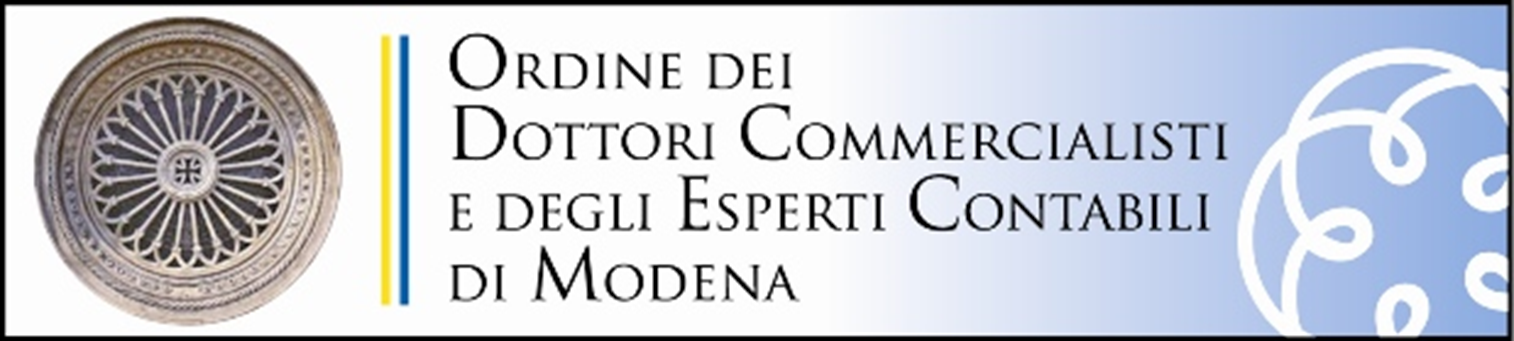 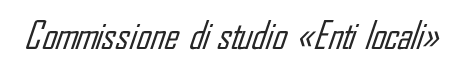 LAVORO AGILE             (smart working)2°parte21  November  2020
a cura del Dott. Rag. Pietro Parisi
28
D.L. 19 maggio 2020, n. 34 convertito in Legge n. 77  del 17/07/2020
DECRETO LEGISLATIVO 27 ottobre 2009, n. 150
DECRETO LEGISLATIVO 18 agosto 2000, n. 267
DM della Funzione Pubblica del 19/10/2020  pubblicato nella G.U. – Serie Generale- n. 268 del 28/10/2020
                                                                                           MODELLI PER:
A) ACCORDO TIPO
B) DELIBERA DI GIUNTA
C) REGOLAMENTO PER IL LAVORO AGILE
Fonti: normative edemergenziali2° PARTE
29
D.L. 19 maggio 2020, n. 34 convertito in Legge n. 77  del 17/07/2020Misure urgenti in materia di salute, sostegno al lavoro e all'economia, nonché di politiche sociali connesse all'emergenza epidemiologica da COVID-19. Pubblicato nella Gazz. Uff. 19 maggio 2020, n. 128
Disposizioni in materia di lavoro agile e per il personale delle pubbliche amministrazioni 
Art. 263 Disposizioni in materia di flessibilità del lavoro pubblico e di lavoro agile 
1. Al fine di assicurare la continuità dell’azione amministrativa e la celere conclusione dei procedimenti, le amministrazioni di cui all’articolo 1, comma 2, del decreto legislativo 30 marzo 2001, n. 165, adeguano l’operatività di tutti gli uffici pubblici alle esigenze dei cittadini e delle imprese connesse al graduale riavvio delle attività produttive e commerciali. A tal fine, fino al 31 dicembre 2020, in deroga alle misure di cui all’articolo 87, comma 1, lettera a) , e comma 3, del decreto-legge 17 marzo 2020, n. 18, convertito, con modificazioni, dalla legge 24 aprile 2020, n. 27, organizzano il lavoro dei propri dipendenti e l’erogazione dei servizi attraverso la flessibilità dell’orario di lavoro, rivedendone l’articolazione giornaliera e settimanale, introducendo modalità di interlocuzione programmata, anche attraverso soluzioni digitali e non in presenza con l’utenza, applicando il lavoro agile, con le misure semplificate di cui al comma 1, lettera b) , del medesimo articolo 87, al 50 per cento del personale impiegato nelle attività che possono essere svolte in tale modalità. In considerazione dell’evolversi della situazione epidemiologica, con uno o più decreti del Ministro per la pubblica amministrazione possono essere stabilite modalità organizzative e fissati criteri e princìpi in materia di flessibilità del lavoro pubblico e di lavoro agile, anche prevedendo il conseguimento di precisi obiettivi quantitativi e qualitativi. Alla data del 15 settembre 2020, l’articolo 87, comma 1, lettera a) , del citato decreto-legge n. 18 del 2020, convertito, con modificazioni, dalla legge n. 27 del 2020 cessa di avere effetto .   Si riferisce alla limitazione prevista dalla lett. a) 
a) limitano la presenza del personale nei luoghi di lavoro per assicurare esclusivamente le attività che ritengono indifferibili e che richiedono necessariamente tale presenza, anche in ragione della gestione dell'emergenza;
2. Le amministrazioni di cui al comma 1 si adeguano alle vigenti prescrizioni in materia di tutela della salute adottate dalle competenti autorità. 
3. Ai fini di cui al comma 1, le amministrazioni assicurano adeguate forme di aggiornamento professionale alla dirigenza. L’attuazione delle misure di cui al presente articolo è valutata ai fini della performance. 
4. La presenza dei lavoratori negli uffici all’estero di pubbliche amministrazioni, comunque denominati, è consentita nei limiti previsti dalle disposizioni emanate dalle autorità sanitarie locali per il contenimento della diffusione del Covid-19, fermo restando l’obbligo di mantenere il distanziamento sociale e l’utilizzo dei dispositivi di protezione individuali. 
4 -bis . All’articolo 14 della legge 7 agosto 2015, n. 124, sono apportate le seguenti modificazioni: a) al comma 1, le parole da: « e, anche al fine » fino a: « forme associative » sono sostituite dalle seguenti: « . Entro il 31 gennaio di ciascun anno, le amministrazioni pubbliche redigono, sentite le organizzazioni sindacali, il Piano organizzativo del lavoro agile (POLA), quale sezione del documento di cui all’articolo 10, comma 1, lettera a) , del decreto legislativo 27 ottobre 2009, n. 150. Il POLA individua le modalità attuative del lavoro agile prevedendo, per le attività che possono essere svolte in modalità agile, che almeno il 60 per cento dei dipendenti possa avvalersene, garantendo che gli stessi non subiscano penalizzazioni ai fini del riconoscimento di professionalità e della progressione di carriera, e definisce, altresì, le misure organizzative, i requisiti tecnologici, i percorsi formativi del personale, anche dirigenziale, e gli strumenti di rilevazione e di verifica periodica dei risultati conseguiti, anche in termini di miglioramento dell’efficacia e dell’efficienza dell’azione amministrativa, della digitalizzazione dei processi, nonché della qualità dei servizi erogati, anche coinvolgendo i cittadini, sia individualmente, sia nelle loro forme associative. In caso di mancata adozione del POLA, il lavoro agile si applica almeno al 30 per cento dei dipendenti, ove lo richiedano. Il raggiungimento delle predette percentuali è realizzato nell’ambito delle risorse disponibili a legislazione vigente. Le economie derivanti dall’applicazione del POLA restano acquisite al bilancio di ciascuna amministrazione pubblica »; b) il comma 3 è sostituito dai seguenti: « comma 3. Con decreto del Ministro per la pubblica amministrazione, sentita la Conferenza unificata di cui all’articolo 8 del decreto legislativo 28 agosto 1997, n. 281, possono essere definiti, anche tenendo conto degli esiti del monitoraggio del Dipartimento della funzione pubblica della Presidenza del Consiglio dei ministri nei confronti delle pubbliche amministrazioni, ulteriori e specifici indirizzi per l’attuazione dei commi 1 e 2 del presente articolo e della legge 22 maggio 2017, n. 81, per quanto applicabile alle pubbliche amministrazioni, nonché regole inerenti all’organizzazione del lavoro finalizzate a promuovere il lavoro agile e la conciliazione dei tempi di vita e di lavoro dei dipendenti. Comma 3 -bis . Presso il Dipartimento della funzione pubblica della Presidenza del Consiglio dei ministri è istituito l’Osservatorio nazionale del lavoro agile nelle amministrazioni pubbliche. Con decreto del Ministro per la pubblica amministrazione, da adottare entro sessanta giorni dalla data di entrata in vigore della presente disposizione, sono definiti la composizione, le competenze e il funzionamento dell’Osservatorio. All’istituzione e al funzionamento dell’Osservatorio si provvede nei limiti delle risorse umane, strumentali e finanziarie disponibili a legislazione vigente, senza nuovi o maggiori oneri per la finanza pubblica. La partecipazione all’Osservatorio non comporta la corresponsione di emolumenti, compensi, indennità o rimborsi di spese comunque denominati ».
30
D.L. 19 maggio 2020, n. 34 convertito in Legge n. 77  del 17/07/2020Misure urgenti in materia di salute, sostegno al lavoro e all'economia, nonché di politiche sociali connesse all'emergenza epidemiologica da COVID-19. Pubblicato nella Gazz. Uff. 19 maggio 2020, n. 128
Disposizioni in materia di lavoro agile e per il personale delle pubbliche amministrazioni
Art. 90 – Lavoro agile
3. Per l'intero periodo di cui al comma 1, i datori di lavoro del settore privato comunicano al Ministero del lavoro e delle politiche sociali, in via telematica, i nominativi dei lavoratori e la data di cessazione della prestazione di lavoro in modalita' agile, ricorrendo alla documentazione resa disponibile nel sito internet del Ministero del lavoro e delle politiche sociali. 
4. Fermo restando quanto previsto dall'articolo 87 del decreto-legge 17 marzo 2020, n. 18, convertito, con modificazioni, dalla legge 24 aprile 2020, n. 27, per i datori di lavoro pubblici, limitatamente al periodo di tempo di cui al comma 1 e comunque non oltre il 31 dicembre 2020, la modalita' di lavoro agile disciplinata dagli articoli da 18 a 23 della legge 22 maggio 2017, n. 81, puo' essere applicata dai datori di lavoro privati a ogni rapporto di lavoro subordinato, nel rispetto dei principi dettati dalle menzionate disposizioni, anche in assenza degli accordi individuali ivi previsti; gli obblighi di informativa di cui all'articolo 22 della medesima legge n. 81 del 2017, sono assolti in via telematica anche ricorrendo alla documentazione resa disponibile nel sito internet dell'Istituto nazionale assicurazione infortuni sul lavoro (INAIL). 
oppure con modulistica e applicativo informatico resi disponibili dal Ministero del Lavoro e delle Politiche sociali. E possibile anche il caricamento massivo.
31
Circolare n. 3 del 24 luglio 2020 della Funzione Pubblica (post DPCM 1 marzo)                                                                    emergenza coronavirus
Al suo interno, l’articolo 263 prevede significative novità approvate nel corso del procedimento di conversione. Attraverso tale disposizione, da un lato, viene richiesto alle amministrazioni pubbliche di adeguare l’operatività di tutti gli uffici alle esigenze dei cittadini e delle imprese connesse al graduale riavvio delle attività produttive e commerciali, e, dall’altro, di organizzare il lavoro dei propri dipendenti e l'erogazione dei servizi attraverso la flessibilità dell'orario di lavoro, rivedendone l'articolazione giornaliera e settimanale, applicando il lavoro agile, con le misure semplificate di cui al comma 1, lettera b), dell’articolo 87 del decreto legge 17 marzo 2020 n. 18 (cosiddetto “Cura Italia”), convertito, con modificazioni, dalla legge 24 aprile 2020, n. 27, al cinquanta per cento del personale impiegato nelle attività che possono essere svolte in tale modalità.
E’ importante precisare che la stessa norma, sempre attraverso lo strumento della deroga, supera anche la previsione del comma 3 dell'articolo 87 e, quindi, non sarà più possibile, a partire dalla data di entrata in vigore della legge di conversione, esentare dal servizio quei dipendenti pubblici le cui attività non siano organizzabili in modalità agile.
E’ perciò necessario che le amministrazioni diano corso ad un processo di analisi e di individuazione di misure di gestione del rischio, attraverso un modello idoneo a garantire le più opportune condizioni di salubrità e sicurezza degli ambienti di lavoro in cui le attività debbono essere svolte in presenza del personale. Per garantire uniformità di applicazione e per assicurare il pieno rientro in sicurezza dei dipendenti, si allega il Protocollo quadro per la “prevenzione e la sicurezza dei dipendenti pubblici in ordine all’emergenza sanitaria da Covid-19”, validato dal Comitato tecnico-scientifico, organismo a supporto del Capo Dipartimento della Protezione civile per l’emergenza Covid-19, e sottoscritto il 24 luglio c.m. con le OO.SS., a cui le singole amministrazioni dovranno adeguarsi, ferme restando le specifiche disposizioni adottate nel rispetto della propria autonomia, esercitabile anche attraverso l’adozione di protocolli di sicurezza specifici.
32
DECRETO LEGISLATIVO 27 ottobre 2009, n. 150 - Attuazione della legge 4 marzo 2009, n. 15, in materia di ottimizzazione della produttività del lavoro pubblico e di efficienza e trasparenza delle pubbliche amministrazioni. P.O.L.A. quale sezione del Piano delle Performance
Il ciclo di gestione della performance
                                                                                                   Art. 10.
Piano della performance e Relazione sulla performance .
Al fine di assicurare la qualità, comprensibilità ed attendibilità dei documenti di rappresentazione della performance, le amministrazioni pubbliche ((redigono e pubblicano sul sito istituzionale ogni anno)): 
entro il 31 gennaio, ((il Piano della performance, documento programmatico triennale, che è definito dall'organo di indirizzo politico-amministrativo in collaborazione con i vertici dell'amministrazione e secondo gli indirizzi impartiti dal Dipartimento della funzione pubblica ai sensi dell'articolo 3, comma 2, e che individua gli indirizzi e gli obiettivi strategici ed operativi di cui all'articolo 5, comma 01, lettera b),)) e definisce, con riferimento agli obiettivi finali ed intermedi ed alle risorse, gli indicatori per la misurazione e la valutazione della performance dell'amministrazione, nonché' gli obiettivi assegnati al personale dirigenziale ed i relativi indicatori; 
b) ((entro il 30 giugno, la Relazione annuale sulla performance, che è approvata dall'organo di indirizzo politico-amministrativo e validata dall'Organismo di valutazione ai sensi dell'articolo 14 e)) che evidenzia, a consuntivo, con riferimento all'anno precedente, i risultati organizzativi e individuali raggiunti rispetto ai singoli obiettivi programmati ed alle risorse, con rilevazione degli eventuali scostamenti, e il bilancio di genere realizzato. 
((1-bis. Per gli enti locali, ferme restando le previsioni di cui all'articolo 169, comma 3-bis, del decreto legislativo 18 agosto 2000, n. 267, la Relazione sulla performance di cui al comma 1, lettera b), può essere unificata al rendiconto della gestione di cui all'articolo 227 del citato decreto legislativo.))
5. In caso di mancata adozione del Piano della performance è fatto divieto di erogazione della retribuzione di risultato ai dirigenti che risultano avere concorso alla mancata adozione del Piano, per omissione o inerzia nell'adempimento dei propri compiti, e l'amministrazione non puo' procedere ad assunzioni di personale o al conferimento di incarichi di consulenza o di collaborazione comunque denominati. ((Nei casi in cui la mancata adozione del Piano o della Relazione sulla performance dipenda da omissione o inerzia dell'organo di indirizzo di cui all'articolo 12, comma 1, lettera c), l'erogazione dei trattamenti e delle premialità di cui al Titolo III è fonte di responsabilità amministrativa del titolare dell'organo che ne ha dato disposizione e che ha concorso alla mancata adozione del Piano, ai sensi del periodo precedente. In caso di ritardo nell'adozione del Piano o della Relazione sulla performance, l'amministrazione comunica tempestivamente le ragioni del mancato rispetto dei termini al Dipartimento della funzione pubblica.))
33
DECRETO LEGISLATIVO 18 agosto 2000, n. 267TESTO UNICO DELLE LEGGI SULL’ORDINAMENTO DEGLI ENTI LOCALIa norma dell'articolo 31 della legge 3 agosto 1999, n. 265(G.U. n. 227 del 28 settembre 2000, s.o. n. 162/L) e succ. modificaz.P.O.L.A. quale sezione del Piano delle Performance
Articolo 169 (( Piano esecutivo di gestione )) 
((1. La giunta delibera il piano esecutivo di gestione (PEG) entro venti giorni dall'approvazione del bilancio di previsione, in termini di competenza . Con riferimento al primo esercizio il PEG è redatto anche in termini di cassa. Il PEG e' riferito ai medesimi esercizi considerati nel bilancio, individua gli obiettivi della gestione ed affida gli stessi, unitamente alle dotazioni necessarie, ai responsabili dei servizi. 
2. Nel PEG le entrate sono articolate in titoli, tipologie, categorie, capitoli, ed eventualmente in articoli, secondo il rispettivo oggetto. Le spese sono articolate in missioni, programmi, titoli, macro aggregati, capitoli ed eventualmente in articoli. I capitoli costituiscono le unità elementari ai fini della gestione e della rendicontazione, e sono raccordati al quarto livello del piano dei conti finanziario di cui all'art. 157. 
3. L'applicazione dei commi 1 e 2 del presente articolo è facoltativa per gli enti locali con popolazione inferiore a 5.000 abitanti, fermo restando l'obbligo di rilevare unitariamente i fatti gestionali secondo la struttura del piano dei conti di cui all'art. 157, comma 1-bis.
3-bis. Il PEG è deliberato in coerenza con il bilancio di previsione e con il documento unico di programmazione. Al PEG è allegato il prospetto concernente la ripartizione delle tipologie in categorie e dei programmi in macro aggregati, secondo lo schema di cui all'allegato n. 8 al decreto legislativo 23 giugno 2011, n. 118, e successive modificazioni. Il piano dettagliato degli obiettivi di cui all'art. 108, comma 1, del presente testo unico e il piano della performance di cui all'art. 10 del decreto legislativo 27 ottobre 2009, n. 150, sono unificati organicamente nel PEG.))
34
DM della Funzione Pubblica del 19/10/2020   pubblicato nella G.U. – Serie Generale- n. 268 del 28/10/2020                                                     Premessa
VISTO il decreto-legge 17 marzo 2020, n. 18, convertito, con modificazioni, dalla legge 24 aprile 2020, n. 27 e, in particolare, l’articolo 87, recante misure straordinarie in materia di lavoro agile per il pubblico impiego; 
VISTO l’articolo 263, del decreto-legge 19 maggio 2020, n. 34, convertito, con modificazioni, dalla legge di conversione 17 luglio 2020, n. 77 e, in particolare, il comma 1, il quale prevede che “al fine di assicurare la continuità dell'azione amministrativa e la celere conclusione dei procedimenti, le amministrazioni di cui all'articolo 1, comma 2, del decreto legislativo 30 marzo 2001, n. 165, adeguano l'operatività di tutti gli uffici pubblici alle esigenze dei cittadini e delle imprese connesse al graduale riavvio delle attività produttive e commerciali. A tal fine, fino al 31 dicembre 2020, in deroga alle misure di cui all'articolo 87, comma 1, lettera a), e comma 3, del decreto-legge 17 marzo 2020, n. 18, convertito, con modificazioni, dalla legge 24 aprile 2020, n. 27, organizzano il lavoro dei propri dipendenti e l'erogazione dei servizi attraverso la flessibilità dell'orario di lavoro, rivedendone l'articolazione giornaliera e settimanale, introducendo modalità di interlocuzione programmata, anche attraverso soluzioni digitali e non in presenza con l'utenza, applicando il lavoro agile, con le misure semplificate di cui al comma 1, lettera b), del medesimo articolo 87, al 50 per cento del personale impiegato nelle attività che possono essere svolte in tale modalità”; 
VISTO il citato articolo 263 e, in particolare, il terzo periodo del comma 1 il quale prevede che, in considerazione dell'evolversi della situazione epidemiologica, con uno o più decreti del Ministro per la pubblica amministrazione, possono essere stabilite modalità organizzative e fissati criteri e princìpi in materia di flessibilità del lavoro pubblico e di lavoro agile, anche prevedendo il conseguimento di precisi obiettivi quantitativi e qualitativi; 
VISTO il decreto-legge 14 agosto 2020, n. 104, convertito, con modificazioni, dalla legge 13 ottobre 2020, n. 126; 
VISTA la delibera del Consiglio dei Ministri 7 ottobre 2020 di proroga, fino al 31 gennaio 2021, dello stato di emergenza in conseguenza del rischio sanitario connesso all’insorgenza di patologie derivanti da agenti virali trasmissibili, 
RITENUTO necessario stabilire, per le pubbliche amministrazioni di cui all’articolo 1, comma 2, del decreto legislativo 30 marzo 2001, n. 165, in fase di prima applicazione del terzo periodo del comma 1, del citato articolo 263, specifiche modalità organizzative e fissare criteri ai quali attenersi per garantire la necessaria flessibilità del lavoro pubblico e per lo svolgimento del lavoro in modalità agile;
35
DM della Funzione Pubblica del 19/10/2020                                                pubblicato nella G.U. – Serie Generale- n. 268 del 28/10/2020      Articolo 1 (lavoro agile)
1. Il lavoro agile nella pubblica amministrazione costituisce una delle modalità ordinarie di svolgimento della prestazione lavorativa. 
2. Fino al 31 dicembre 2020 per accedere al lavoro agile non è richiesto l’accordo individuale di cui all’articolo 19 della legge 22 maggio 2017, n. 81. 
3. Il lavoro agile può avere ad oggetto sia le attività ordinariamente svolte in presenza dal dipendente, sia, in aggiunta o in alternativa e comunque senza aggravio dell’ordinario carico di lavoro, attività progettuali specificamente individuate tenuto conto della possibilità del loro svolgimento da remoto, anche in relazione alla strumentazione necessaria. Di regola, e fatto salvo quanto disposto all’articolo 3, il lavoratore agile alterna giornate lavorate in presenza e giornate lavorate da remoto. 
4. I lavoratori che rendono la propria prestazione in modalità agile non subiscono penalizzazioni ai fini del riconoscimento di professionalità e della progressione di carriera
36
DM della Funzione Pubblica del 19/10/2020                                        pubblicato nella G.U. – Serie Generale- n. 268 del 28/10/2020      Articolo 2 (Definizioni)
1. Per “dirigente” si intende il dirigente di livello non generale, responsabile di un ufficio o servizio comunque denominato e, ove non presente, la figura dirigenziale generale sovraordinata. Negli enti in cui non siano presenti figure dirigenziali, il riferimento è da intendersi a una figura apicale individuata in coerenza con i relativi ordinamenti. 
2. Il “lavoratore fragile” richiamato nel presente decreto viene definito tale con esclusivo riferimento alla situazione epidemiologica e va individuato nei soggetti in possesso di certificazione rilasciata dai competenti organi medico-legali, attestante una condizione di rischio derivante da immunodepressione o da esiti da patologie oncologiche o dallo svolgimento di relative terapie salvavita, ivi inclusi i lavoratori in possesso del riconoscimento di disabilità con connotazione di gravità ai sensi dell’articolo 3, comma 3, della legge 5 febbraio 1992, n. 104. 
3. Per “mappatura delle attività” si intende la ricognizione, svolta da parte delle amministrazioni in maniera strutturata e soggetta ad aggiornamento periodico, dei processi di lavoro che, in base alla dimensione organizzativa e funzionale, possono essere svolti con modalità agile. 
4. Per “accesso multicanale” alla pubblica amministrazione si intende l’accesso dell’utenza in presenza o attraverso l’utilizzo di ogni mezzo informatico, telefonico o tecnologico.
37
DM della Funzione Pubblica del 19/10/2020                                pubblicato nella G.U. – Serie Generale- n. 268 del 28/10/2020  Articolo 3 (Modalità organizzative)
1. Ai fini di cui all’articolo 1, tenuto conto della mappatura di cui all’articolo 2, comma 3, e, comunque, anche qualora essa non sia stata ancora completata dalle amministrazioni e salva la vigenza di disposizioni già definite dalle amministrazioni, ciascun dirigente, con immediatezza: 
a) organizza il proprio ufficio assicurando, su base giornaliera, settimanale o plurisettimanale, lo svolgimento del lavoro agile almeno al cinquanta per cento del personale preposto alle attività che possono essere svolte secondo tale modalità, tenuto conto di quanto previsto al comma 3; 
b) adotta, nei confronti dei dipendenti di cui all’articolo 21-bis, del decreto-legge 14 agosto 2020, n. 104, convertito, con modificazioni, dalla legge 13 ottobre 2020, n. 126, nonché, di norma, nei confronti dei lavoratori fragili ogni soluzione utile ad assicurare lo svolgimento di attività in modalità agile anche attraverso l’adibizione a diversa mansione ricompresa nella medesima categoria o area di inquadramento come definite dai contratti collettivi vigenti e lo svolgimento di specifiche attività di formazione professionale; 
c) adotta, al proprio livello, le soluzioni organizzative necessarie per consentire lo svolgimento delle attività di formazione di cui alla lettera b) anche al personale che svolge attività di lavoro in presenza; 
d) favorisce la rotazione del personale di cui alla lettera a), tesa ad assicurare, nell’arco temporale settimanale o plurisettimanale, un’equilibrata alternanza nello svolgimento dell‘attività in modalità agile e di quella in presenza, tenendo comunque conto delle prescrizioni sanitarie vigenti per il distanziamento interpersonale e adeguando la presenza dei lavoratori negli ambienti di lavoro a quanto stabilito nei protocolli di sicurezza e nei documenti di valutazione dei rischi; 
e) tiene conto, nella rotazione di cui alla lettera d), ove i profili organizzativi lo consentano, delle eventuali disponibilità manifestate dai dipendenti per l’accesso alla modalità di lavoro agile, secondo criteri di priorità che considerino le condizioni di salute del dipendente e dei componenti del nucleo familiare di questi, della presenza nel medesimo nucleo di figli minori di quattordici anni, della distanza tra la zona di residenza o di domicilio e la sede di lavoro, nonché del numero e della tipologia dei mezzi di trasporto utilizzati e dei relativi tempi di percorrenza. 
2. Al fine di agevolare lo svolgimento delle attività in modalità agile, le amministrazioni si adoperano per mettere a disposizione i dispositivi informatici e digitali ritenuti necessari, utilizzando le risorse finanziarie disponibili a legislazione vigente e promuovono l’accesso multicanale dell’utenza. È in ogni caso consentito, ai sensi dell’articolo 87, comma 2, del decreto-legge 17 marzo 2020, n. 18, convertito, con modificazioni, dalla legge 24 aprile 2020, n. 27, l’utilizzo di dispositivi in possesso del lavoratore, qualora l’amministrazione non sia tempestivamente in grado di fornirne di propri. 
3. Le pubbliche amministrazioni, tenuto conto dell’evolversi della situazione epidemiologica, assicurano in ogni caso le percentuali più elevate possibili di lavoro agile, compatibili con le potenzialità organizzative e con la qualità e l’effettività del servizio erogato. 
4. Le pubbliche amministrazioni organizzano e svolgono le riunioni in modalità a distanza, salvo la sussistenza di motivate ragioni.
38
DM della Funzione Pubblica del 19/10/2020                                                     pubblicato nella G.U. – Serie Generale- n. 268 del 28/10/2020   Articolo 4 (Flessibilità del lavoro)
1. Al fine di agevolare il personale dipendente nei trasferimenti necessari al raggiungimento della sede di servizio e – in presenza di realtà dimensionalmente significative – allo scopo di evitare di concentrare l’accesso al luogo di lavoro dei lavoratori in presenza nella stessa fascia oraria, l’amministrazione, ferma restando la necessità di assicurare la continuità dell'azione amministrativa e la celere conclusione dei procedimenti, individua fasce temporali di flessibilità oraria in entrata e in uscita ulteriori rispetto a quelle adottate, nel rispetto del sistema di relazioni sindacali definito dai contratti collettivi nazionali. 
2. Nei casi di quarantena con sorveglianza attiva o di isolamento domiciliare fiduciario, ivi compresi quelli di cui all’articolo 21-bis, commi 1 e 2, del decreto-legge 14 agosto 2020, n. 104, convertito con modificazioni, dalla legge 13 ottobre 2020, n. 126, il lavoratore, che non si trovi comunque nella condizione di malattia certificata, svolge la propria attività in modalità agile. Nei casi in cui ciò non sia possibile in relazione alla natura della prestazione, è comunque tenuto a svolgere le attività assegnate dal dirigente ai sensi dell’articolo 3, comma 1, lettera b), del presente decreto. In ogni caso, si applica il comma 5, dell’articolo 21-bis, del decreto-legge 14 agosto 2020, n. 104, convertito con modificazioni, dalla legge 13 ottobre 2020, n. 126. 
3. L’assenza dal servizio del lavoratore, necessaria per lo svolgimento degli accertamenti sanitari propri, o dei figli minorenni, disposti dall’autorità sanitaria competente per il Covid-19, è equiparata al servizio effettivamente prestato.
39
DM della Funzione Pubblica del 19/10/2020                                 pubblicato nella G.U. – Serie Generale- n. 268 del 28/10/2020      Articolo 5 (Svolgimento dell’attività di lavoro agile)
1.  Il lavoro agile si svolge ordinariamente in assenza di precisi vincoli di orario e di luogo di lavoro. 
2. In ragione della natura delle attività svolte dal dipendente o di puntuali esigenze organizzative individuate dal dirigente, il lavoro agile può essere organizzato per specifiche fasce di contattabilità. 
3. Nei casi di prestazione lavorativa in modalità agile, svolta senza l’individuazione di fasce di contattabilità, al lavoratore sono garantiti i tempi di riposo e la disconnessione dalle strumentazioni tecnologiche di lavoro.
40
DM della Funzione Pubblica del 19/10/2020                                                     pubblicato nella G.U. – Serie Generale- n. 268 del 28/10/2020  Articolo 6  (Valutazione e monitoraggio)
1. Le amministrazioni adeguano i sistemi di misurazione e valutazione della performance alle specificità del lavoro agile rafforzando, ove necessario, i metodi di valutazione, improntati al raggiungimento dei risultati e quelli dei comportamenti organizzativi.
2. Il dirigente, in coerenza con gli obiettivi e i criteri per la valutazione dei risultati, monitora e verifica le prestazioni rese in modalità agile da un punto di vista sia quantitativo sia qualitativo, secondo una periodicità che tiene conto della natura delle attività svolte dal dipendente, in coerenza con i princìpi del sistema di misurazione e valutazione della performance adottato dall’amministrazione, 
3. L’amministrazione, anche ai fini del monitoraggio, assicura un’adeguata, periodica informazione sul lavoro agile, secondo le modalità indicate dal Dipartimento della funzione pubblica. Essa garantisce altresì la verifica dell’impatto del lavoro agile sulla complessiva qualità dei servizi erogati e delle prestazioni rese, tenuto conto dei dati e delle eventuali osservazioni provenienti dall’utenza e dal mondo produttivo.
41
DM della Funzione Pubblica del 19/10/2020                                                     pubblicato nella G.U. – Serie Generale- n. 268 del 28/10/2020 Articolo 7  (Relazioni sindacali)
1. Le amministrazioni potranno attivare il confronto con i soggetti sindacali, nel rispetto della disciplina contrattuale vigente, ai sensi del protocollo del 24 luglio 2020.
42
DM della Funzione Pubblica del 19/10/2020                                 pubblicato nella G.U. – Serie Generale- n. 268 del 28/10/2020   Articolo 8 (Ambito di applicazione)
1. Le misure del presente provvedimento si applicano alle amministrazioni di cui all’articolo 1, comma 2, del decreto legislativo 30 marzo 2001, n. 165 e restano in vigore fino al 31 dicembre 2020. Le altre amministrazioni pubbliche, gli organi di rilevanza costituzionale, nonché le autorità amministrative indipendenti, ivi comprese la Commissione nazionale per le società e la borsa e la Commissione di vigilanza sui fondi pensione, ciascuno nell'ambito della propria autonomia, adeguano il proprio ordinamento ai principi di cui al presente decreto. 

Il presente decreto, previa sottoposizione agli organi di controllo, sarà pubblicato nella Gazzetta Ufficiale della Repubblica italiana.
43
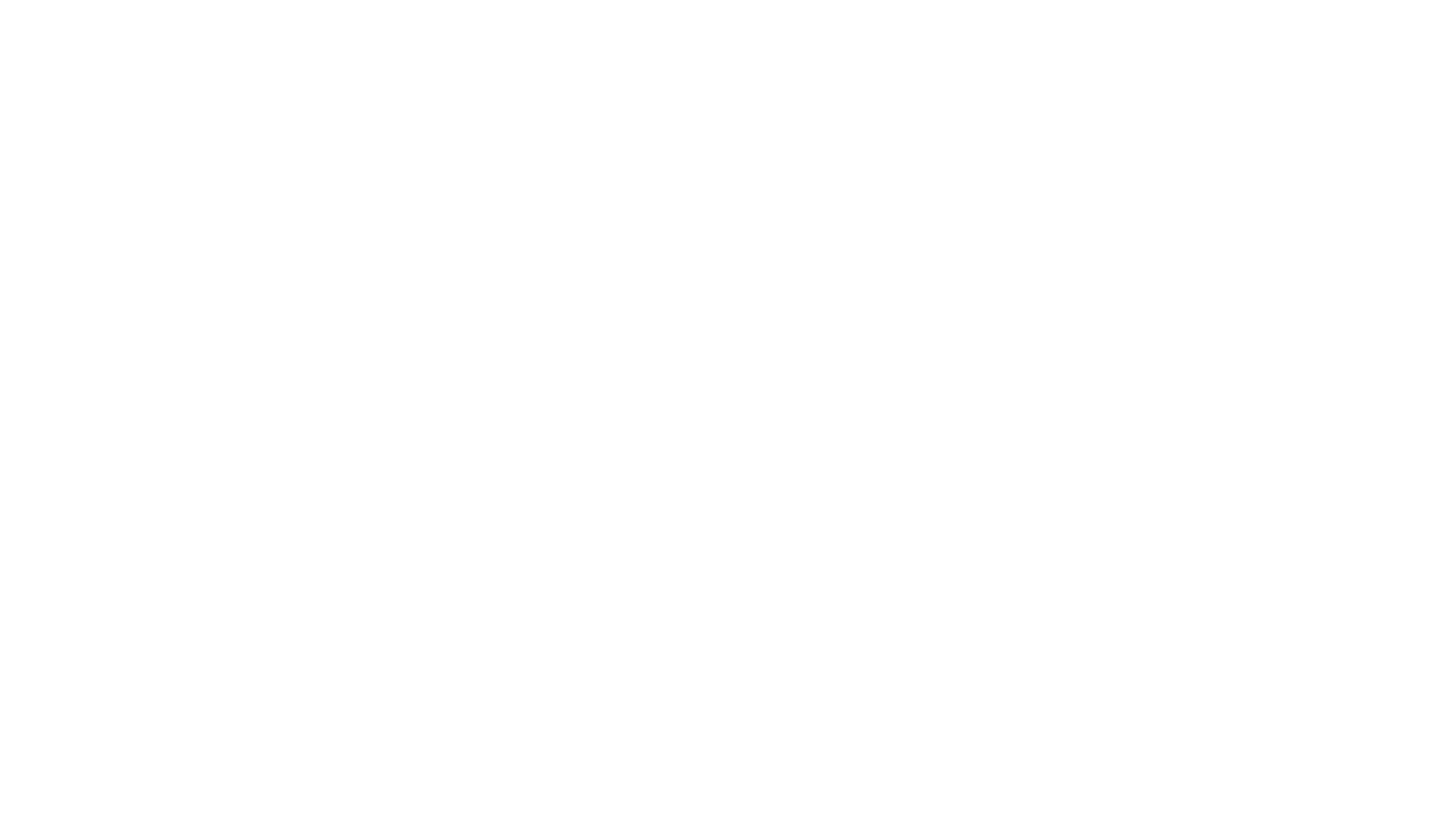 Un Accordo tipo
44
45
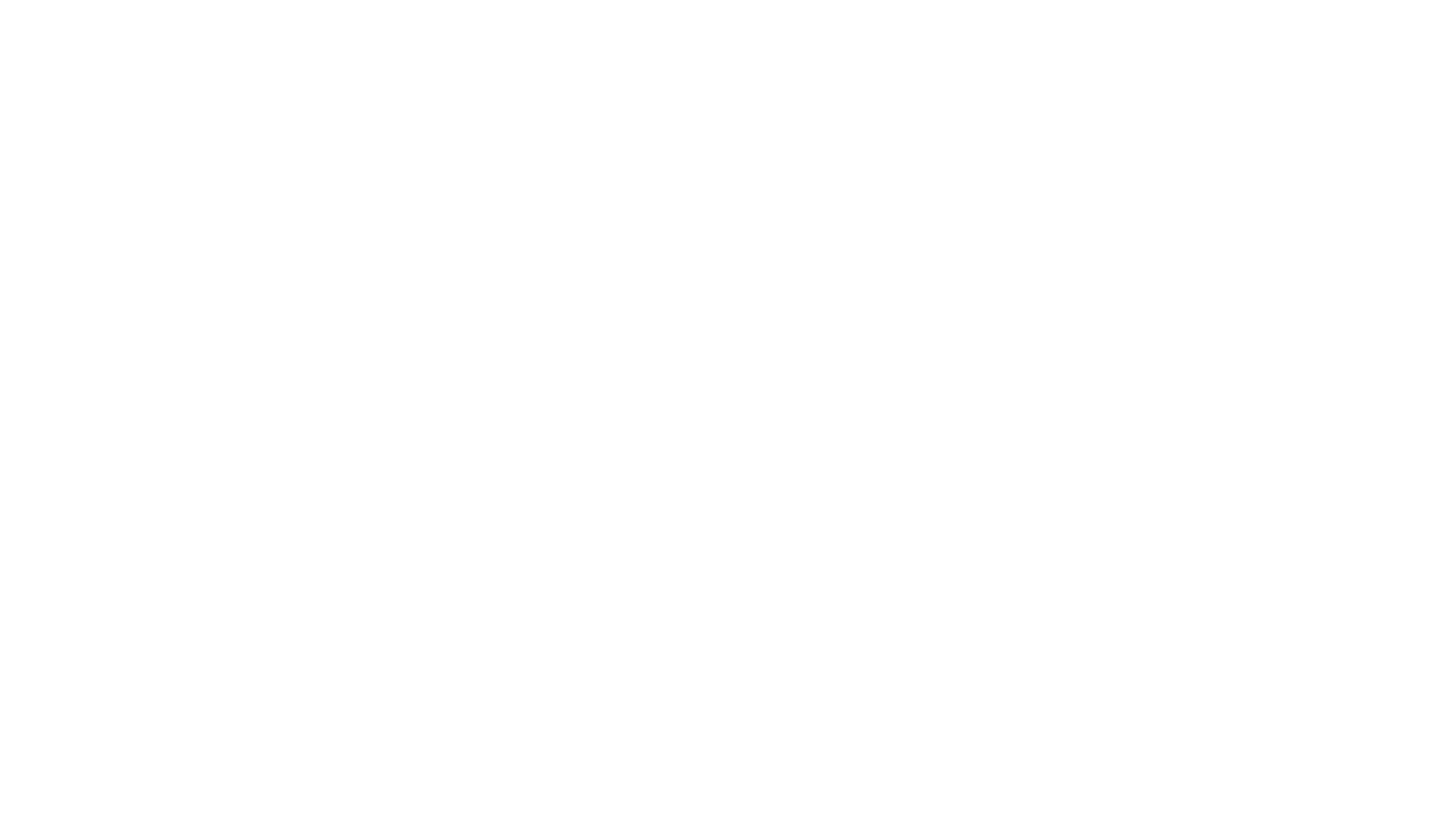 Un esempio di delibera di Giunta
46
47
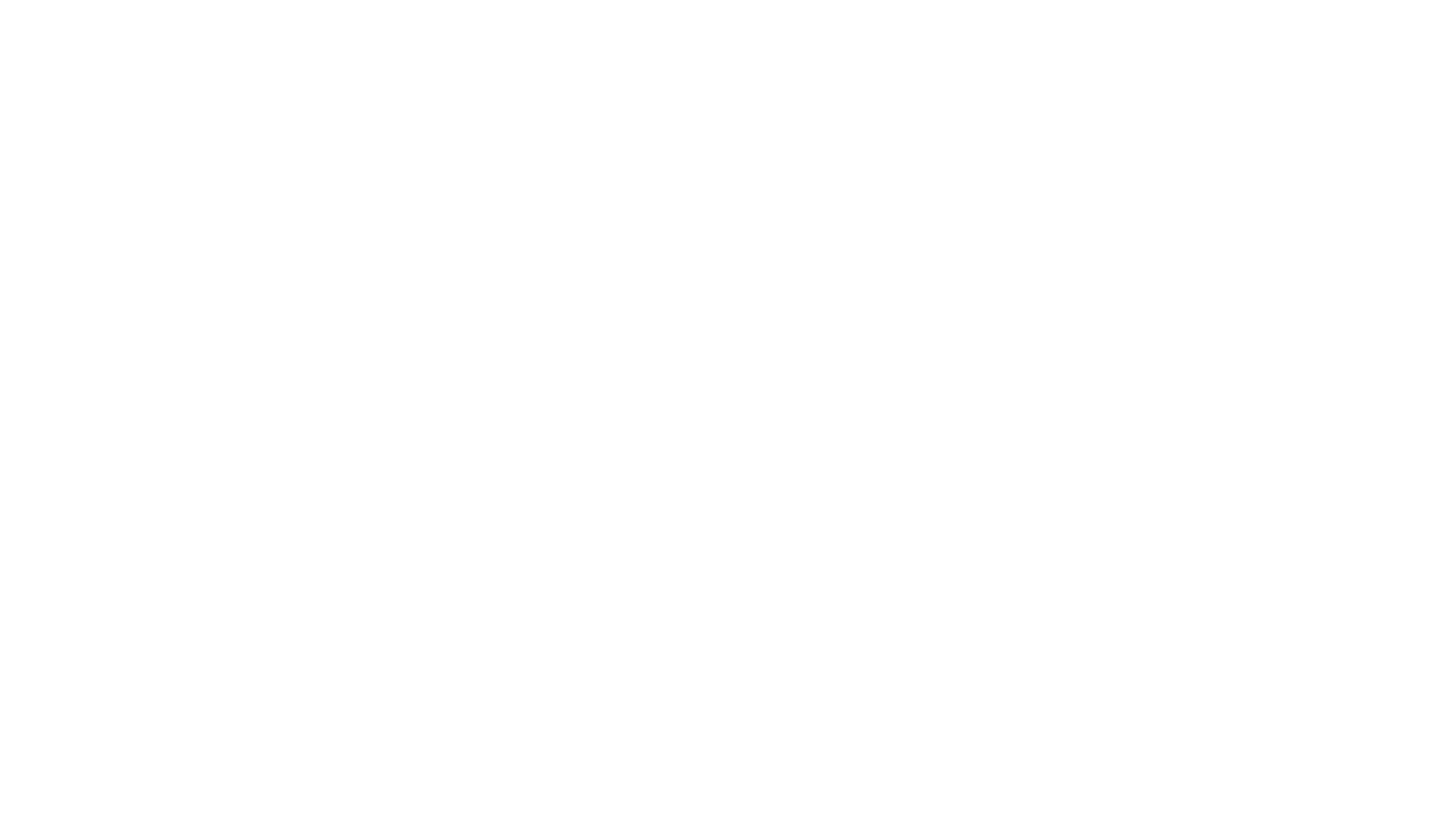 Un esempio di Regolamento Comunale
48
49
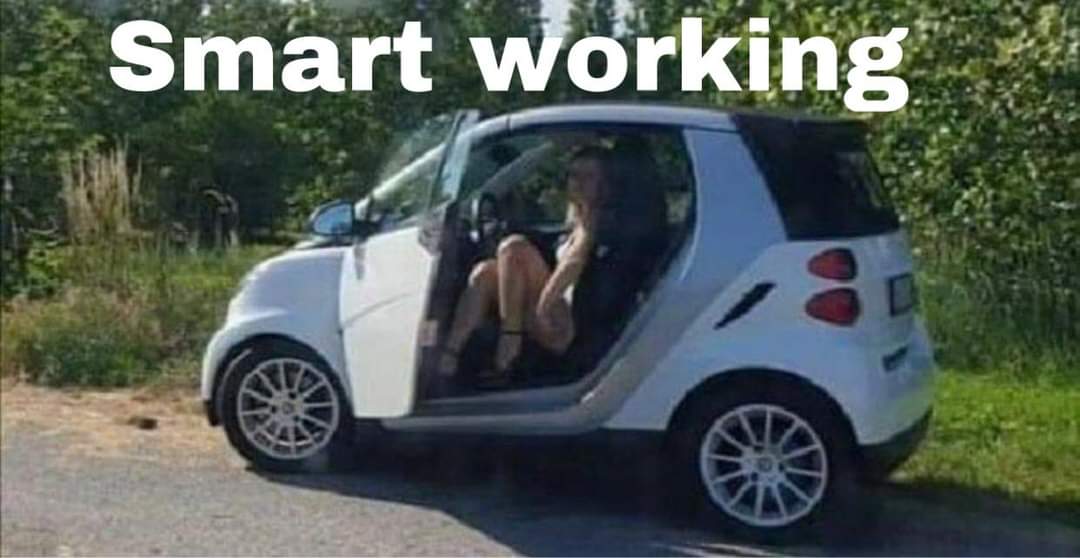 50
Grazie
51